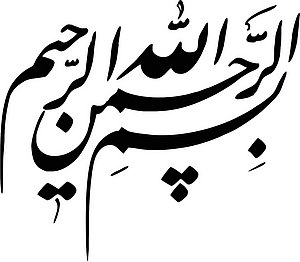 امتیاز پایش شهرستانها

معاونت بهداشتی 
واحد سلامت دهان و دندان
امتیاز پایش شهرستان ها بر اساس عملکرد
نمودار نقطه ای خدمات ارائه شده شهرستانها در کلیه آیتم ها
با تشکر از حسن توجه شما خوبان
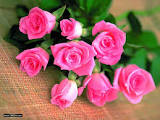